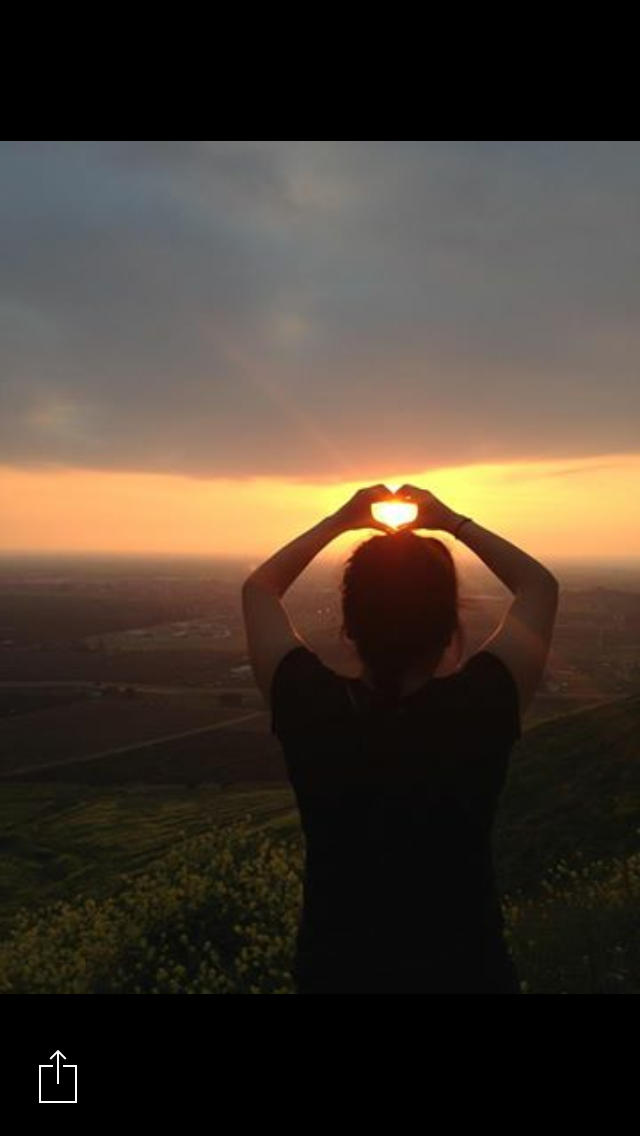 Marisol Gonzalez
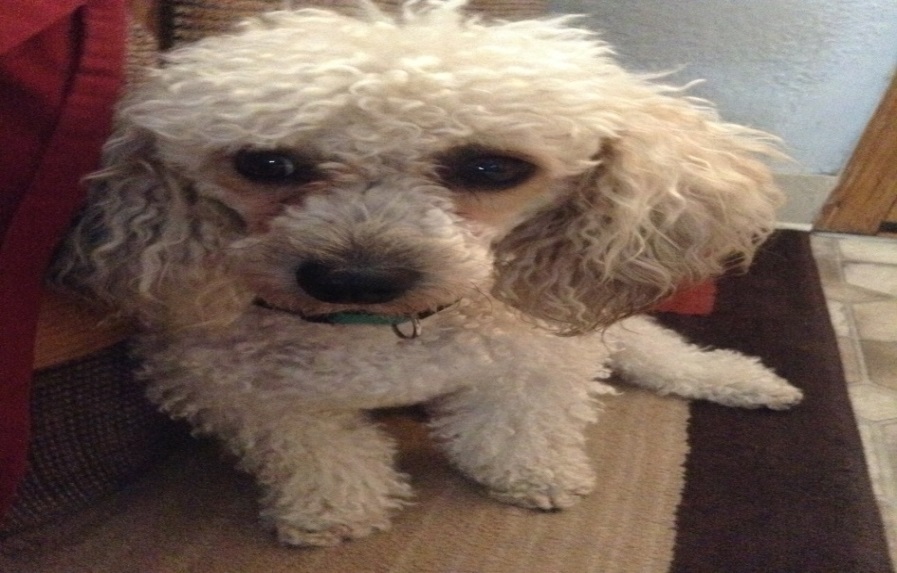 About me
Born and raised in Lindsay, CA
Family of 5
Youngest  child out of 3
Love spending time with my family and my dog 
Sports, reading 
my dogs death
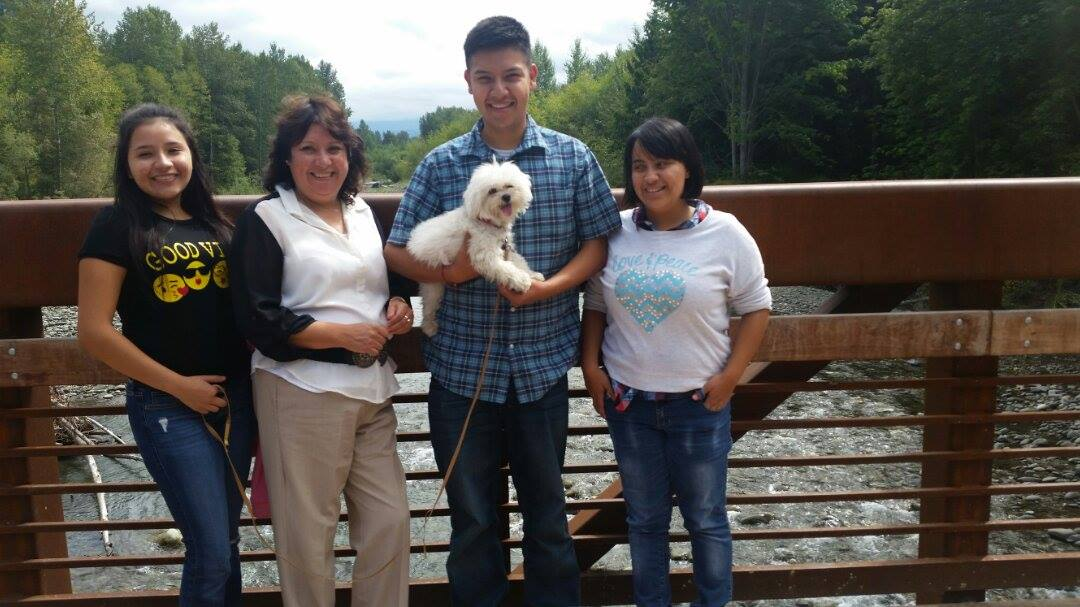 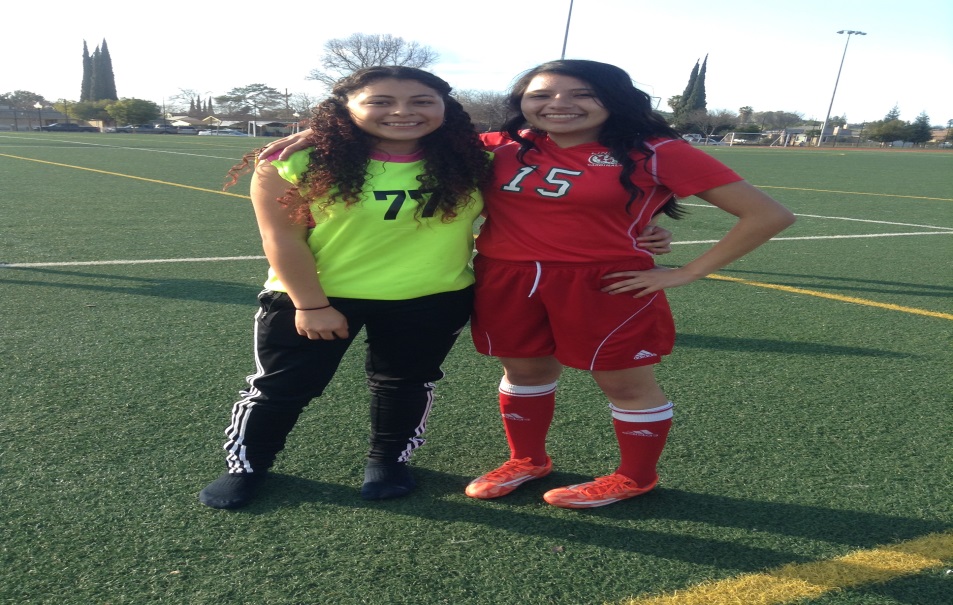 High school experience
Tennis, soccer, color guard
clubs
My voice, key club, art club, ASL, National Spanish honors society and leadership/ASB

Volunteered in community hours 

New challenges and struggles along the path
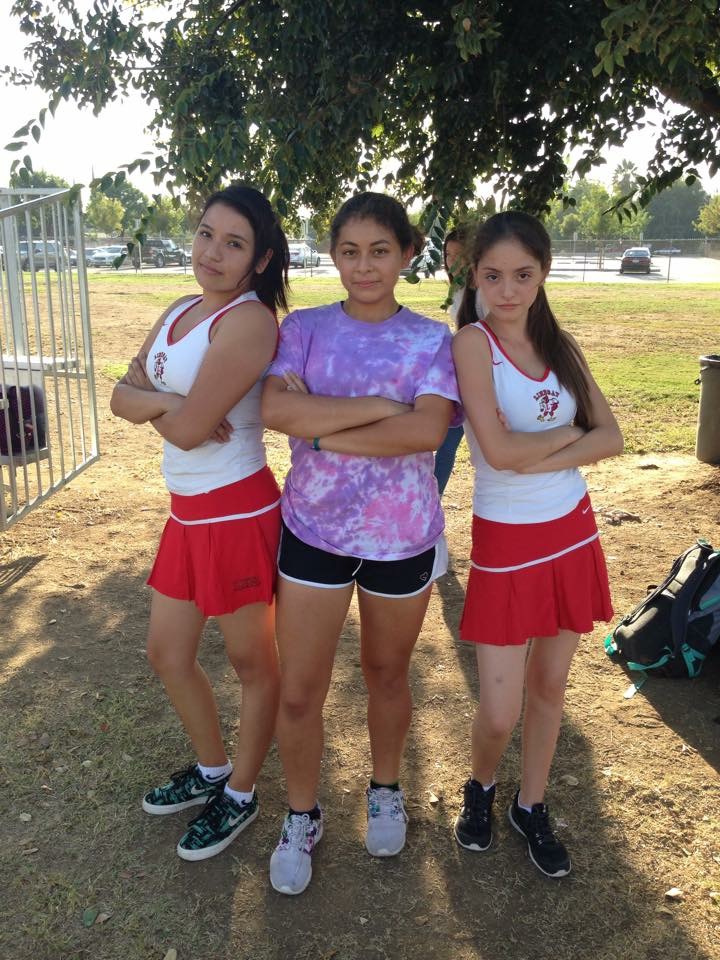 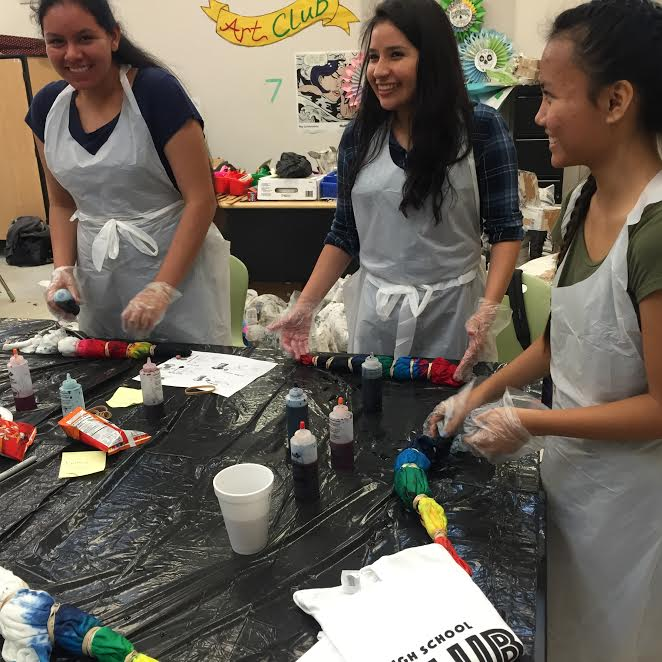 Job shadow
Pediatrician

Dr. Aurora Grace

Requires patience, love for kids, and experience   

Used bilingualism to aid translation

Watched her do what she knows best 

Not personal field of interest
Pathway
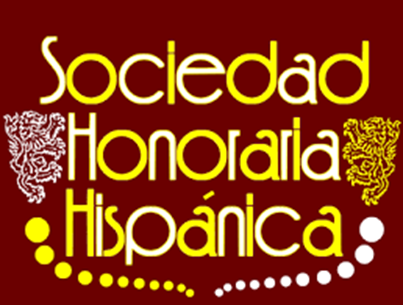 Spanish 

I learned many words that I've never heard before 

This will help me in the future 

National Spanish honors
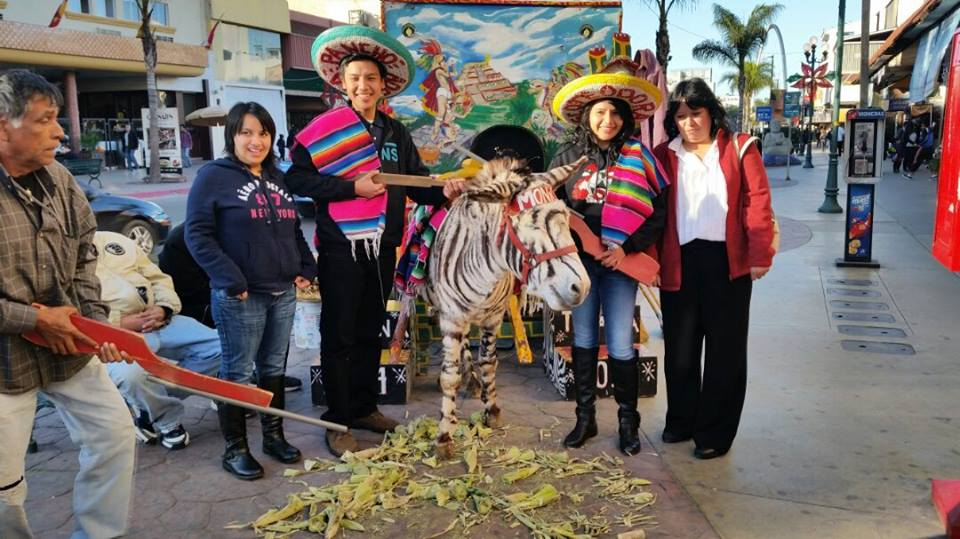 My motivators               My family
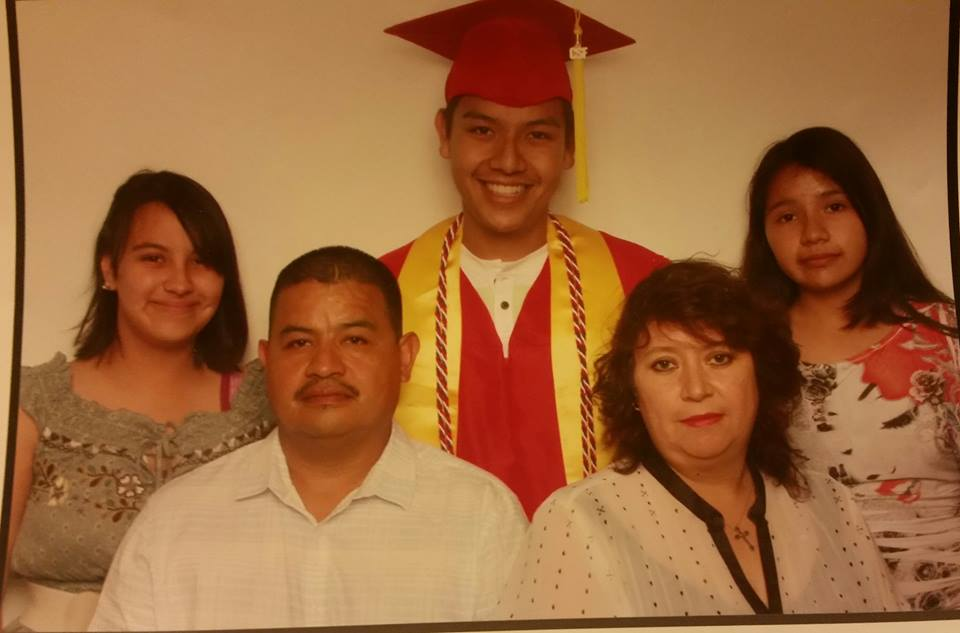 Post- high school plans
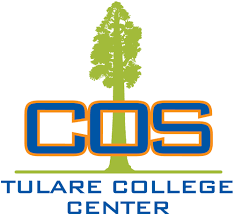 Attend college of the sequoias 
Teaching credential 
Transferring to CSU Bakersfield
Bachelors degree
Elementary teacher 
Kinder – 4th grade
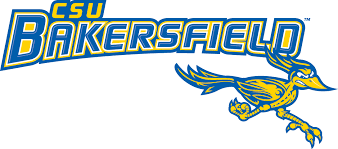 Leaving LHS
Thanks to my counselor Ms. Urutia for always answering my questions 

Confronted conflicts

Learned valuable life lessens 

Grateful for those friendships I made
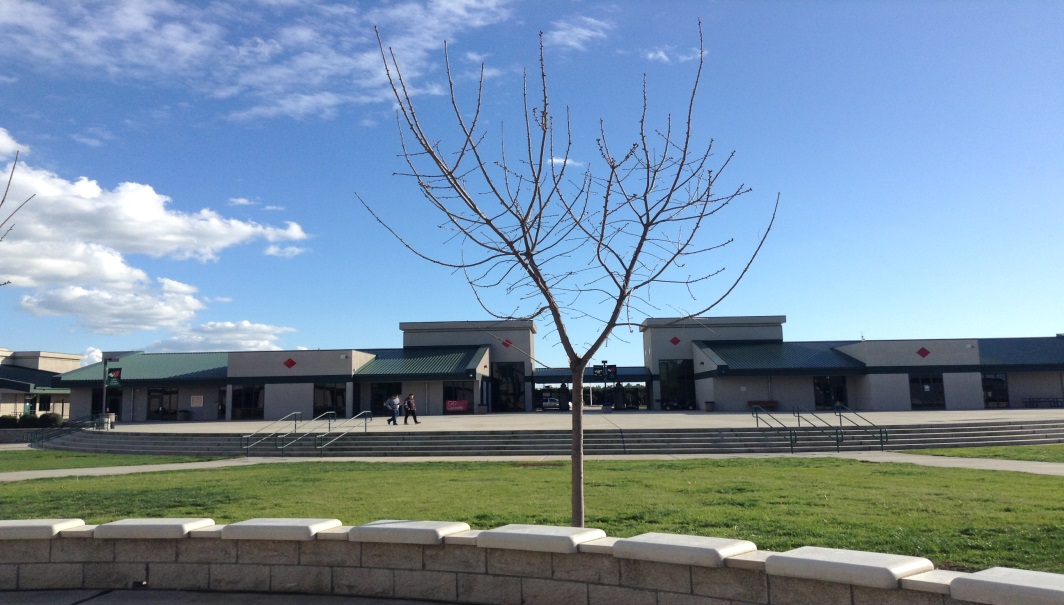 Thank you panelistsAny Questions?